TURİZM VE ÇEVRE
Turizm ve Çevre
Turizm ve Çevre İlişkileri
Turizm ve çevre ortak bir ilişkiyi simgeleyen kavramlardır. Çevre, bir turizm kaynağı olma özelliğini taşırken, turizmin en önemli etkileri de çevreye olmaktadır. Bu ilişkilerin yaşamsal nitelikte olduğu, turizmin var olması için çevrenin yaşaması gerektiği ortadadır.
Böyle bir açıdan bakılırsa çevrenin kapsamadığı hiçbir alan ve süreç kalmamaktadır. Kavramı belirgin kılmak için bu tanımı açıklamak gerekirse, şu temel ögelerin altı çizilebilir:
• İnsanla birlikte tüm canlı varlıklar,
• Cansız varlıklar
• Canlı varlıkların eylemlerini etkileyen ya da etkileyebilecek fiziksel, kimyasal, biyolojik, toplumsal nitelikteki tüm etkenler.
Bu tanım göz önüne alınırsa çevre, canlı ve cansız varlıkların karşılıklı etkileşimlerinin bütünü olarak değerlendirilebilir.
Turizm ve çevre arasındaki karşılıklı etkileşim yaratan ilişkinin anlaşılması, doğal kaynakların ekonomik kalkınmada kullanılmasının bir sınırı olması gerektiğini gündeme gelmiştir.
Turizm ve çevre ortak bir ilişkiyi simgeleyen kavramlardır. Çevre, bir turizm kaynağı olma özelliğini taşırken, turizmin en önemli etkileri de çevre üzerinde olmaktadır. Turizmin var olması için çevrenin yaşaması gerektiği ortadadır. Turizm, bir yandan doğal kaynakları yoğun bir biçimde kullanan, bir yandan da korumak zorunda olan bir sektördür.
Turizm ile çevre arasında üç önemli öge bulunmaktadır:
• Fiziksel çevrenin birçok ögesi turistler için çekim kaynağıdır.
• Turizm tesisleri ve altyapısı, çevrenin bir yönünü oluşturur.
• Turizmin gelişmesi ve bir alanın çevresel kullanımı çevresel etkiler yaratır.
Diğer üretim etkinlikleri gibi turizm de doğal kaynakları tüketmektedir. Turizmin, Dünya Seyahat ve Turizm Konseyi (WTTC) verilerine göre 1993 yılında dünya gelirinin % 6’sını ürettiği varsayıldığında, turizmin tükenebilen ve yenilebilen doğal kaynak talebi üzerindeki etkisini anlamak mümkün olacaktır. Ağır sanayi ve kimyasal üretim gibi sektörlerin yarattığı çevre sorunları kadar olmasa da, turizm ürettiği atıklarla düşünüldüğünde önemli çevre sorunları yarattığı görülmektedir.
Turizmle çevre arasında üç önemli unsur bulunmaktadır. Bunlar:
• Fiziksel çevrenin birçok unsuru turistler için çekim kaynağıdır.
• Turizm tesisleri ve altyapısı, çevrenin bir yönünü teşkil eder.
• Turizmin gelişmesi ve bir alanın çevresel kullanımı çevresel etkiler yaratır.

Turizmin çevresel etkilerinin değerlendirilmesi ve anlaşılması, sektörün sağlıklı gelişmesi açısından oldukça önemlidir. Kaynak kullanımında temel olumsuzlukların ve çevresel etkilerin önlenebilmesi için yaşam tarzında ve sisteminde temel değişiklikler yapılması gerekmektedir.

Turizm ile çevre arasındaki etkileşim şu alanlar üzerinde yoğunlaşmaktadır:
• Turizm ve fiziksel çevre,
• Turizm ve ekonomik çevre,
• Turizm ve sosyokültürel çevre.
Turizm ve Fiziksel Çevre
İyi yönetilmeyen bir turizm faaliyeti; doğal çevrenin tahribi, manzaranın bayağılaşması, hava, su, toprak kirlenmesi gibi kamu sağlığını tehdit edici şekilde olumsuz etkiler yaratabilir.
Yaşanılan doğal çevreyi, bugün ve gelecekte çekici kılabilen turistik yöreler; bir yandan beşeri yapısını, diğer yandan turistik tesislerini, doğal peyzaj ile birlikte mimari yapı özellikleriyle dengeli bir şekilde bir araya getirdiklerinde turizmin ekonomik yararlarından daha fazla pay alabileceklerdir.
Turizm ve çevre arasındaki ilişkiler; çevrenin turizmin yaratıcı elemanlarını oluşturduğu, bununla birlikte turizmin çevrenin tahrip edici bir elemanı da olduğunu göstermektedir. Bunun yanı sıra turizm, çevrenin koruyucu bir vasıtasını da oluşturmaktadır. Bu durum, turizm ve çevre ilişkilerinde bir çelişkinin varlığını ortaya koymakla birlikte, aynı olayın tamamlayıcı özelliğinden kaynaklanan ve turizmin iyi organize edilmesiyle, çevreyi koruyucu fonksiyonuna etkinlik kazandırmaktadır.
Turizmin Fiziksel Çevre Üzerindeki Olumlu Etkileri
Eğer turizm iyi planlanır ve kontrol edilebilirse, çeşitli yollarla çevrenin korunmasına ve gelişmesine yardımcı olur. Turizmin çevre üzerine olumlu etkileri aşağıdaki gibidir:

• Önemli doğal alanların korunmasını sağlar: Birer turistik çekim unsuru olan ulusal ve bölgesel parkların kurulması ve turizmden elde edilen gelirin bu parkların gelişimi için kullanılması, bu alanların turizm dışında alternatif kullanımlarının yaratacağı olumsuzlukları ortadan kaldırır. Bu alanların turizm olmaması halinde başka şekillerde kullanılmaları, çevresel mirasın kaybedilmesine neden olabilecektir. Bu faktör, özellikle doğal kaynakların korunmasında sınırlı ekonomik güce sahip olan ülkeler için önemli faydalar sağlar.
• Arkeolojik, tarihi yerlerin ve mimari karakterlerin korunması: Turizm, tarihi yöre anıt ve yapıların restorasyonu ya da iyileştirilmesi yönünden itici bir güç olarak tarihi öneme sahip alanların korunmasına olumlu yönde katkıda bulunmaktadır. Aynı biçimde eski mimari yapıtların yenilenmesi geleneksel ev tipleri korunması turizmin olumlu etkileri olarak sayılabilir. Turizmden elde edilen gelirler bu tür bölgelerin geliştirilmelerine, bakım ve onarımına yardım eder. Özellikle, gelir seviyesi düşük olan ülkeler için turizmden elde edilen gelirler ekonomik açıdan düzenleyici rol oynar. Bazı durumlarda da örneğin Sri Lanka’da olduğu gibi, turistlerden alınan kullanım ücretleri doğrudan arkeolojik araştırma ve koruma giderleri için kullanılmaktadır.

• Çevre kalitesinin geliştirilmesi: Turizm; hava, su, gürültü kirliliği, atık ve diğer çevresel sorunların giderilmesinde ve çevrenin korunmasına hız vermektedir. Turizmin hizmetine sunmak amacıyla pek çok ülkede ulusal park, koruma alanları, doğal ve tarihi değerler bulunmaktadır. Bununla birlikte binaların uygun şekilde dizayn edilmesi, bakımı gibi unsurlarla çevre kalitesini artırmaya yardımcı olur.
• Çevrenin değerini arttırır: İyi dizayn edilmiş turizm tesislerinin gelişmesi, şehir ve kırsal alanlardaki arazi değerlerinin artmasını sağlar. Eski yapıtların yeni kimlikleri ile bugün de yaşamalarını sağlayacak düzenlemelere gidilmesi özendirmesidir. Eski hanlar, kışlalar, sarnıçlar, kaleler restore edilerek otel, restoran vb. tesislere dönüştürülmektedir. Bu sayede bu yeni düzenlemeler bir turistlik çekicilik sunarken, yapının da ayakta kalması sağlanmış olur.

• Altyapıyı geliştirir: Hava alanları, yollar, su ve kanalizasyon, atık sistemleri gibi alt yapının gelişmesini sağlar.

• Çevresel duyarlılığı arttırır: Turizmin gelişmesinin koruma için gerekli olduğunun anlaşılması, daha önce çevreye karşı fazla duyarlı olmayan halkın doğal çevre ve onun korunmasında daha duyarlı olmasına yardımcı olur. Çevresel duyarlılığı arttırıcı sivil toplum örgütlenmeleri ve diğer kanallar aracılığıyla yöneticiler üzerinde yönetsel ve planlamalarla ilgili baskı grupları oluşturulur.
Turizmin Fiziksel Çevre Üzerindeki Olumsuz Etkileri
Şüphesiz, iyi planlanmadığı takdirde turistik gelişmeler, çevrede olumsuz etkiler yaratır. Bu etkiler, geliştirilen turizm türüne bağlı olduğu gibi, bu gelişmenin boyutuna ve gelişmenin olduğu alanın özelliklerine göre de değişiklik gösterir. Çevrenin taşıma kapasitesine bağlı olan turizm gelişmesinin boyutu, çevresel etkinin boyutunu önemli bir şekilde etkiler. Turizmin çevre üzerine olumsuz etkileri şu şekilde sıralanabilir:

• Kirlilik
> Su Kirliliği: Turizm gelişmesindeki en önemli olumsuz etkiler deniz sularında görülebilir. Özellikle turizm sezonunun yoğun olduğu dönemlerde aşırı su kullanımıyla beraber oteller, restoranlar ve diğer turizm tesisleri için uygun kanalizasyon sistemleri oluşturulmadığı takdirde, bu tesislerin atıkları yer altı sularının kirlenmesine neden olur. Motorlu botlar gibi rekreasyonel ve turistik taşıma araçlarının nehir, göl ve deniz gibi yerlerde kullanılmaları, yağ ve gaz sızıntıları gibi nedenlerden dolayı bu suların kirlenmesine de neden olabilmektedir.
> Hava Kirliliği: Turizm genellikle “temiz endüstri” olarak kabul edilmesine rağmen turizm amacıyla kullanılan araçların yaratacağı toz, egzoz gibi nedenlerden dolayı hava kirliliğine neden olabilmektedir.
> Gürültü Kirliliği: Otomobil, motorlu botlar, kar araçları, uçak gibi araçların çıkardığı gürültü, turist çekim merkezlerine yakın yerlerde yaşayan bölge sakinlerini ve turistleri rahatsız edici seviyelere ulaşabilmektedir. Çok şiddetli gürültü; kulakta hasarlara ve psikolojik strese neden olabilmektedir.
>  Görüntü Kirliliği: Görüntü kirliliği çeşitli nedenlerden kaynaklanabilir: Bunlardan bazıları şunlardır:
- Çevrenin mimari ve doğal yapısına uygun olmayan şekilde dizayn edilmiş yapılar,
- Dış yüzeylerde uygun olmayan yapı malzemelerinin kullanılması,
- Turistik tesislerin dış görünümlerinin kötü bir şekilde planlanması,
- Uygun olmayan peyzaj,
- Elektrik, telefon gibi hatların toprak üstünden geçen tesisatları,
- Yapılaşmadan dolayı manzaranın engellenmesi,
- Binaların ve peyzajın kötü bakımıdır.
• Atık (Çöp) sorunu: Büyük sayıdaki ziyaretçilerin piknik yapma gibi faaliyetler sonucu oluşturdukları ve çevreye bıraktıkları atıklar; otel, restoran gibi işletmelerin atıkları; birçok hastalık ve kirlilik dahil çevresel bozulmalara neden olabileceği gibi, bu alanların çekici olmaktan çıkmalarına yol açabilmektedir.
• Ekolojik bozulmalar: Düzensiz turistik gelişme ve kullanımlardan dolayı çeşitli ekolojik sorunlar oluşabilmektedir. Kolayca bozulabilen çevrelerin turistler tarafından aşırı kullanılmaları ekolojik hasarlara neden olabilmektedir.
• Çevresel tehlikeler: Arazi kullanım planlamasının kötü yapılması ve turistik tesislerin mühendislik dizaynlarındaki hatalar, herhangi bir gelişme türü kadar erozyon, sel ve diğer sorunlara neden olabilmektedir. Bazı durumlarda iyi planlama, doğal afetlerin zararlarından tam bir koruma sağlamasa da etkilerini azaltabilmektedir.
• Arkeolojik ve tarihi yerlerin tahrip edilmesi: Hassas arkeolojik ve tarihi yerlerin aşırı ya da yanlış kullanılmaları bu yerlerin yapılarında bozulmalara neden olabilmektedir.
• Arazi kullanım sorunları: Havaalanları, marinalar, resort kompleksleri gibi yapılar doğal alanları bozmaktadır. Bu da; trafik kalabalığına, yetersiz su ve kanalizasyon atık sistemine yol açar.
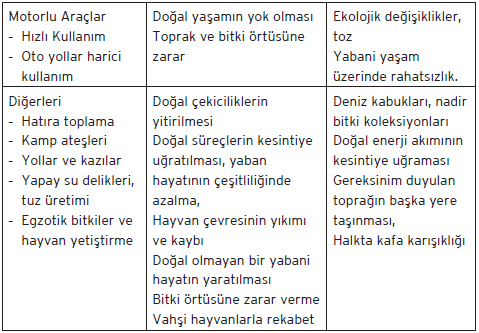 Turizm ve Ekonomik Çevre
Turizm olayının en önemli yönlerinden biri de ekonomik boyutudur. Turizmin ekonomik etkileri; gelir dağılımının düşük ve adil olmadığı, işsizliğin yüksek olduğu gelişmekte olan ülkeler açısından daha da önem kazanmaktadır. Bu nedenle birçok ülkede ya da bölgede turizmin öncelikle ekonomik yönü üzerinde durulmuştur. Ekonomik etkileri açısından ele alındığında turizmin sürdürülebilirliği, gerçekleştiği çevrede olumlu ekonomik etkilerini arttırması, olumsuz ekonomik etkilerini ise en aza indirerek uzun vadeli bir gelişmeyi sağlaması bakımından gereklidir.
Bununla birlikte ekonomik fayda ve maliyetlerin, herhangi bir alanda turizmin meydana getirebileceği net maliyet ve faydaları bir bütün olarak değerlendirmek için çevresel ve sosyokültürel fayda ve maliyetlerle ilişkilendirilmesi gerekmektedir. Yapılan araştırmalara göre; turizmden fayda sağlayan insanların, fayda sağlamayanlara göre turizmin ekonomik etkilerini daha çok hissettiklerini, sosyal ve çevresel etkilerini ise daha az hissettiklerini ortaya koymuştur. Yine Hawaii'de yapılan bir çalışma, yöre halkının çevrenin korunmasının çok önemli olduğunun bilincinde olmalarına rağmen, çevrenin iyileştirilmesi için kendi yaşam standartlarındaki bir azalmaya razı olmadıklarını göstermiştir.
Turizmin Olumlu Ekonomik Etkileri
• Yerel ekonomiye yayılan bir bağ kurması,
• İş gücü yaratması,
• Dış borçlar ve ödemeler dengesi üzerindeki olumlu etkileri,
• Uygun teknoloji transferini teşvik etmesi,
• Yerel yöneticiler için olduğu kadar, teknisyenler, yüksek derecede eğitimli personel gibi nitelikli elemanlar için iş imkânları yaratması,
• Tatmin edici ücretler ve çalışma şartları sağlaması,
• Gelişmeden kaynaklanan fayda ve maliyetlerin dağılmasında bölgesel, sektörel ve sosyal eşitliğin sağlanması,
• Çeşitli yatırım ve olanakların yerel toplumun yaşam kalitesini arttırmasıdır.
Turizmin Olumsuz Ekonomik Etkileri
• Yeterli seviyede yerel istihdam ve gelir yaratmadaki başarısızlık,
• Ödemeler dengesi açıkları ve dış borçların artışı,
• Uygun olmayan sermaye yoğun teknoloji transferi,
• Yerel nüfus için nitelikli işler sağlamadaki başarısızlık ve nitelikli personel kaybı,
• Çalışanların sömürülmesi,
• Turizmin fayda ve maliyetlerinin eşit olarak dağılmamasıdır.
• Turizm yatırımlarına ayrılıp, başka amaçlarla kullanılamayan sermaye, alternatif maliyetler,
• Turizme aşırı bağımlılığın yarattığı olumsuz sonuçlar,
• Tüketim mallarının, arazi fiyatlarının yükselmesi gibi nedenlerle oluşabilecek bölgesel enflasyondur.
Turizm ve Sosyokültürel Çevre
Turizmin gelişiminde başarı sağlamak ve ekonomik açıdan istenen sonuçlara ulaşabilmek için, ekonomik etkilerle birlikte bu gelişmelerin ortaya çıkaracağı sosyokültürel etkiler de göz önüne alınmalıdır.
Turizm yalnızca ekonomik bir olay olmayıp, ekolojik, siyasi, sosyal ve kültürel yönleri de olan toplum ve sosyal yapı üzerinde önemli rol oynayan uluslararası bir harekettir. Bu nedenle, turizmin etkileri değerlendirilirken sadece gelir getirici ve döviz kazandırıcı özellikleri gibi maddi ve ekonomik sonuçları değil, fakat sosyal ve kültürel yansımaları gibi ekonomik olmayan konuların irdelenmesi de büyük önem arz etmektedir.
Turizmin toplumsal yapı üzerinde meydana getirdiği temel etkilerin anlaşılabilmesi için turizmin birey, sosyal yapı ve kültür üzerindeki etkilerinin bilinmesi gerekir. Bu da turizme sosyolojik bir yaklaşımı gerekli kılmaktadır. Bunun için, turist, turizmci ve yerel halkın bir arada yaşamasından kaynaklanan ilişkilerin yapısının ele alınması, bu ilişkiler neticesinde gelişen bireysel davranışların incelenmesi ve böylece grup ilişkilerinin yapısı ve bu ilişkilerdeki değişimlerin bilinmesi gerekmektedir.
Turizmin Olumlu Sosyokültürel Etkileri
• Birey üzerindeki etkileri: Uluslararası ve bölgesel kültür etkileşimlerine neden olan turizm bireyde özgür düşüncenin gelişmesine imkân sağlamaktadır. Ayrıca, insanların algılamalarını etkileyerek, kişisel birikimlerini evrensel değerlerle yenileyebilmeleri konusunda önemli bir rol oynar. Turizm sayesinde farklı sosyal ve kültürel yapılara sahip toplumlar birbirleriyle ilişki kurabilmekte, bu ilişkiler sonucu oluşan etkileşim toplumsal değişimi hızlandırıcı bir rol oynamaktadır.
• Aile yapısı üzerindeki etkileri: Turizm, turist kabul eden ülkelerde aile yapısını etkileyebilmektedir. Turizmin, özellikle aile içindeki ilişkiler yanında, kadınların toplum içindeki rollerini ve kadınların özgürleşmesini etkilediği belirtilmektedir. Diğer yandan, bazı görüşler turizmin aile bağlarını güçlendirdiği tezini savunmaktadır. Buna göre, aile bireylerinin çalışması sonucunda parçalanan ailenin tatil ve dinlenme zamanlarında bir araya gelmesiyle, aile bağlarının güçlendiği ifade edilmektedir. Ancak, bu durum daha çok turist gönderen ülkeler için geçerli olmakta; turist kabul eden toplumlarda ise turizmin kuşaklar arasındaki ayrılıkları ve çatışmaları artırdığı düşüncesi kabul görmektedir.
• Toplum üzerindeki etkileri: Turist kabul eden bir toplumda ziyaretçilerin varlığı, yerel halkın hayat tarzlarını belirgin bir şekilde etkileyebilmektedir. Buna karşılık, ziyaretçiler de, gittikleri ülkelerdeki veya bölgelerdeki kültürel karşıtlıktan etkilenebilmektedirler. Genellikle bu etki faydalıdır ve ziyaret edilen toplumun bazı yaşantı niteliklerine duyulan takdir hislerinin artmasına yol açar.
• Sosyal sınıflar üzerindeki etkileri: Turizmin toplumdaki sosyal sınıflar üzerinde de çeşitli etkiler meydana getirdiği kabul edilmektedir. Turizm, gelişmekte olduğu birçok ülkede olduğu gibi Türkiye’nin de özellikle Akdeniz ve Ege Bölgelerinin kıyı kesiminde tarıma dayalı üretim sisteminden turizm ağırlıklı hizmet sektörüne bir geçişe yol açmıştır. Sonuçta, bu bölgelerde yaşayan halkın önemli bir kısmı tarımdan ziyade turizm sektöründe çalışmaktadır. Bu değişim, kendini sadece üretim yapısında değil, aynı zamanda politik tercihler, yaşam tarzları ve kültürel yapılarda da hissettirmiştir.
• Demografik etkiler: Turi zmin toplumun sosyal yapı üzerindeki demografik etkileri daha çok nüfus hareketleriyle ilgili olmaktadır. Türkiye’de 1950’li yıllarda başlayan ve günümüze değin devam eden kentleşme ve sanayileşme beraberinde göç olgusunu da getirmiştir. Kırsal bölgelerden büyük kentlere doğru bir yöneliş gösteren bu göç dalgası beraberinde barınma, sağlık, eğitim ve kültürel yozlaşma gibi çeşitli sorunları da getirmiştir.
• Hayat standartları üzerindeki etkileri: Turizmin hayat standartları üzerindeki etkileri, ekonomik etkileri ve kültürel ögeleri içermektedir. Turizm toplumların kültürel boyutta yeni gereksinimlerini ortaya çıkarmaktadır. Turistlerin yaşam biçimleri, onları gözlemleyen yerel halkı etkilemektedir. Böylece, yerel halk turistlerin yaşam biçimi benimsemeye başlamaktadır. Araştırmalar, yerel halkın zaman içerisinde, orta sınıf turistlerin yaşam tarzına ve hayat standartlarına yakın bir yaşamı benimsediğini saptamaktadır. Turizmin, iş dışındaki zamanı değerlendirme alışkanlıklarını da etkilediği ifade edilmektedir.
• Eğitim üzerindeki etkileri: Turizm olayının kamu yönetimleri nazarında önem arz etmesi eğitim kurumlarını da etkilemiştir. Bu amaçla, sektöre kalifiye eleman yetiştirmek ve toplumun turizm faydalarından en üst düzeyde yararlanabilmesi için yaygın eğitim başlayan ve orta öğrenim kurumlarından, önlisans, lisans, yüksek lisans ve doktora öğrenimine imkân sağlayan okullara ve özel turizm ve otelcilik okullarına kadar her düzeyde turizm eğitim kurumları faaliyete geçmiştir. Türkiye'de turizm alanında verilen eğitim, örgün eğitim ve yaygın eğitim olarak iki ana kapsamda ele alınabilir.
• Turizm ve kültürel değişim: Turizm, kültür değişimi ve kültür yayılmasına aracı olan en önemli sektördür. Turizm sayesinde herhangi bir yere giden turist, yerel alışkanlıkları öğrenmekte ve eve döndüğünde gördüklerini paylaşabilmektedir. Özellikle Türkiye açısından ele alındığında, Türk tarihi, yeme-içme alışkanlıkları ve el sanatları gibi unsurlar kültür yayılması için önemli bir potansiyeldir. Bunun yanı sıra, esas olarak turizmin gelişmesi kaçınılmaz olarak yerel toplumun kültürünü çeşitli faktörlere bağlı olarak etkileyecektir. Turizm kültürel açıdan yerel halkı iki yönde etkileyebilir.
> Yerel kültür önem kazanır ve yerel halk kendi kültürleri konusunda bilgilerini artırırlar.
> Yerel halk yabancıların sahip oldukları kültürleri öğrenirler ve bilgilerini geliştirirler.

Turizmin Olumsuz Sosyokültürel Etkileri
• Yerinden etme: Yerel halk, turizm gelişmesi nedeniyle kendi topraklarından çeşitli yollarla zorla çıkartılmıştır.
• Doğal çevreyi ve kaynakları kullanımdan mahrum etme: Turizm sektörünün kıyıları ve en güzel mevkileri yasal yollarla kullanımları ile yerel halk bu kaynakları kullanımdan yoksun bırakılmıştır. Yasal olarak kullanmaya hakları olsa bile pratikte engeller çıkartılarak kullanmaları engellenmiştir.
• Yerel ekonomik yapıyı bozma: Turizm yerelin geleneksel ekonomik yapısına yeni ve güçlü bir yapı ekleyerek ciddi değişimlere uğratır. Bu değişim bazıları için olumlu olurken önemli sayıdaki insanlar için olumsuz sonuçlar getirir. Turist - ev sahibi toplum arasındaki etkileşimler bazen tepki biçiminde oluşabilmektedir. Turizmle gelen yeni ekonomik ilişkilerle değer yargılarında değişimler oluşturur.
• İş koşulları: Turizmde işlerin çoğu mevsimlik, güvencesiz, uzun saatler çalışmayı ve düşük ücret yapısını içerir. En gelişmiş ülkelerde bile bu değişmez.
• Çocuk işçiler: Çocuk ve gençleri çok düşük ücretle çalıştıran önde gelen endüstrilerden biri de turizm endüstrisidir. Uluslararası Çalışma Örgütü (ILO) 18 yaşın altında 13 ile 19 milyon çocuğun turizm endüstrisinde çalıştığını belirlemiştir.
• Kadınların durumu: Dünyada turizm endüstrisinde çalışanların % 46’sı kadındır. Bu yüzden, dünyanın genel iş gücü dağılımında kadının yüzdesinden (% 34 - 40) daha fazladır. Bunun nedeni tamamıyla kar artırmayla ilişkilidir: Turizmde kadınlar aynı işi yapan erkeklerden % 21 daha az para kazanır, daha çok hizmetlerde çalışır ve yönetim kadrolarında ya hiç yer almaz ya da çok az yer alırlar.
• El işleri: El işleri o bölgedeki fakir kadınların turistlere satarak turizmden işçi olarak çalışmayıp, doğrudan kazanç sağladığı belki de tek yoldur. Fakat bununla o kadınların sermaye biriktirip iş kurmaları veya kalkınmaları beklenemez.
• Sızıntı: Turizm endüstrisinde sızıntı kavramı turizmden elde edilen gelirin yerelin dışına akmasını anlatır. Elbette sızıntı sözcüğünün ima ettiği anlamdaki azlık turizm endüstrisindeki gelirlerin dışa akmasını açıkça anlatmamaktadır. Bunun en önemli nedeni de bu kavramı çıkartanların Amerikalılar olmasıdır. Amerika’ya akan turistlerden elde edilen gelirlerin elbette ancak küçük bir kısmı dışa sızacaktır, çünkü havayollarından turizm tesislerine kadar her şey Amerikan sermayesinin elindedir. Bu sızıntı Türkiye gibi ülkelere gelindiğinde daha fazlalaşır. Dünya Bankasının hesaplarına göre Güneyde (yani Kuzey Avrupa dışındaki ülkelerde) turizmden elde edilen gelirlerin % 55’i dışa gitmektedir.
• Yerele ulusal ve uluslararası metropol kültür ve ilişki tarzının taşınması: Turizm ile yerel kültüre dıştan gelen kültürler yerleştirilmektedir. Bu durum modernleşme, gelişme ve çağdaşlaşma olarak nitelenebilir. Fakat bazı araştırmacılar, turizmin yerel gelenek ve göreneklerin bozulmasına sebep olduğunu, toplumsal yaşantıyı temelinden sarstığını, bazı yerel kültürel gelenekler yok edilirken bazılarının yozlaştığını belirtmektedir.
• Turist ve yerel halk ilişkisinin çarpıklığı: Turistlerin yerel halk ile ilişkisi kalınan ve gidilen yerlerde hizmet alan turist ve hizmet veren bir işçi, satıcı, pazarlanan hayat kadını veya çocuk ilişkisi biçiminde olmaktadır. Bu da turizm bağlamında normal olan veya normalleştirilmiş gerçeği anlatır. Bu ilişki ekonomik ilişki ve tüketimden ve kullanımdan geçerek zevk çıkarma temeline dayandığı için diğer insanca bağlardan yoksundur. Bu ilişki tarzı, turizm hizmetinin yapılandırılma biçimiyle de desteklenmektedir.
• Tüketim kültürünün egemenliği: Turistlerin tüketim davranışlarının benimsenmesi ve turizmin yerel insanlar tarafından “ulaşılması zor özlemlere” neden olduğu çok sık vurgulanan konulardan birisidir. İmrenme etkisi sonucunda, yerel halkın yaşam biçiminde değişimler olmaktadır. Turizmin, yerel toplumun değer yapısına daha maddeci ve ticari bir kimlik kazandırdığı, özellikle de yerel halkın dini dansları, ayinleri, geleneksel şenlikleri, festivalleri turistlerin geliş dönemlerine göre ayarlanmasından itibaren artık kültürün satın alınacak mala dönüştüğü ileri sürülmektedir. Ayrıca turizmin toplumda işlenen suçların ve kumar alışkanlığının artmasına neden olduğu, bunların yanı sıra turizmin hayat kadınlığının gelişmesine elverişli bir ortam hazırladığı da yaygın bir görüş olarak gündeme gelmektedir.
• Seks turizmi: Turizm endüstrisi aynı zamanda çocukların ve kadınların pazarlandığı seks turizminin gelişmesi ve yaygınlaşmasını da beraberinde getirmiştir. Bu amaçla 18 yaşın altında Tayland’da 250.000 ve Hindistan’da 400.000’e yakın çocuk kullanılmaktadır. Kalutara’da (Sri Lanka) 100 öğrenci arasında yapılan incelemede 86’sı ilk seks deneyimlerini 12 -13 yaş arasında yaptıklarını ve çoğu bunu turistlerle yaptığını belirtmiştir. Günümüzde seks turizmi yaygın bir turizm şeklidir ve birçok ülkenin ekonomisi ile bütünleşmiştir. Seks turizminde çocukları, kadınları ve erkekleri kullanım için sunan ve sunanla ilişkide olan yaygın bir ticari seks iletişim ağı kurulmuştur.
KAYNAKÇA
Öğr. Gör. Nihat Demirtaş , Ankuzem ,Turizm ve Çevre, Ankara 2011 , s. 1-528